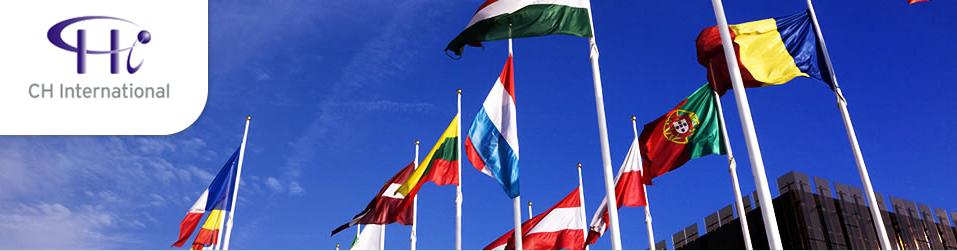 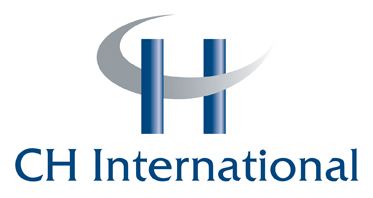 Proposed objectives for the board 2017 / 2018Martin Karlsson
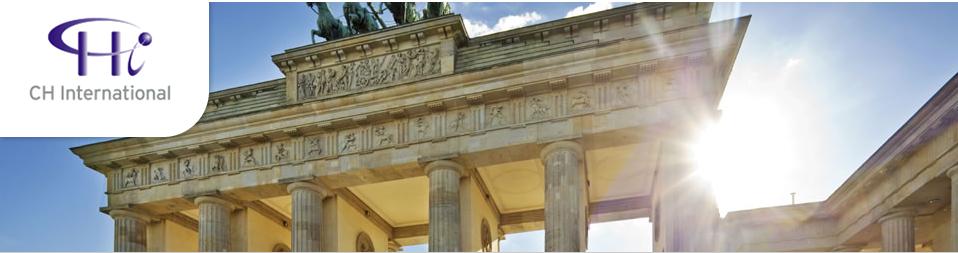 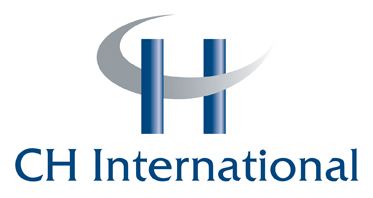 Key objectives – Active membership
Co-operation via Regional groups
Technical groups
VAT group
Other groups
Staff exchange 
Business support clinic
Global coverage – target countries
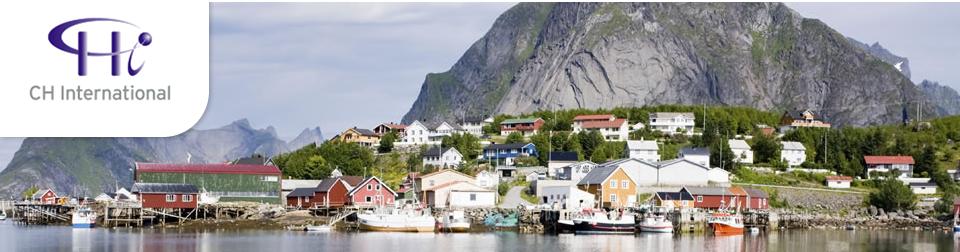 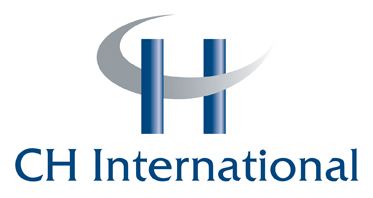 Regional groups – Active membership
Scandinavian / Nordic group
Asian Pacific
And ….

“Hard” groups and “loose” groups
Live meetings or use Skype etc
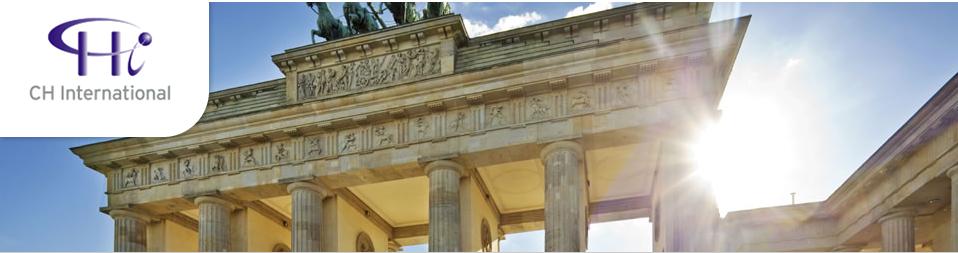 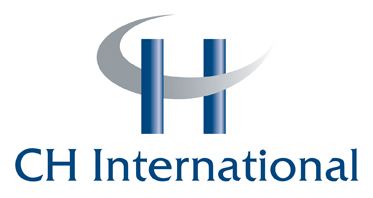 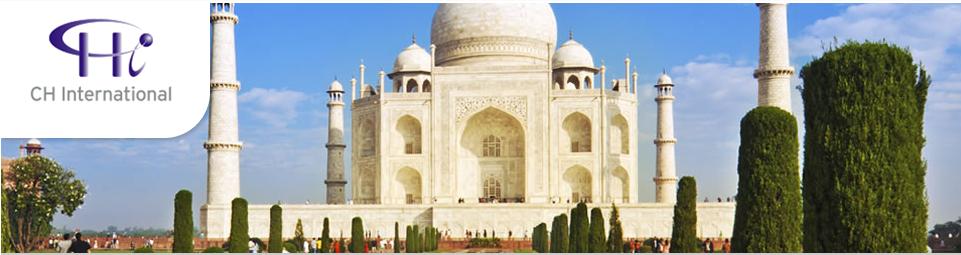 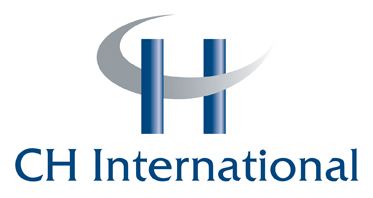 Technical groups – Active membership
VAT group
Marketing
Management?
“Technical” technical group?
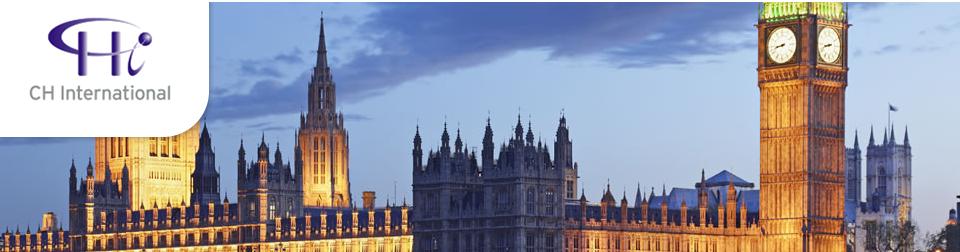 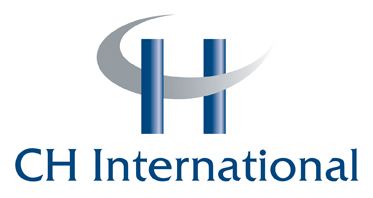 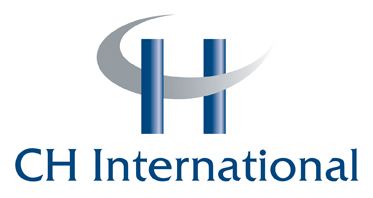 Again - Active membership
Staff exchange
Business support clinic
Global coverage! – target countries
Germany – Check
SMS Latinoamérica – Check
33 CH International members and 55 counting SMS group
Who do we miss?
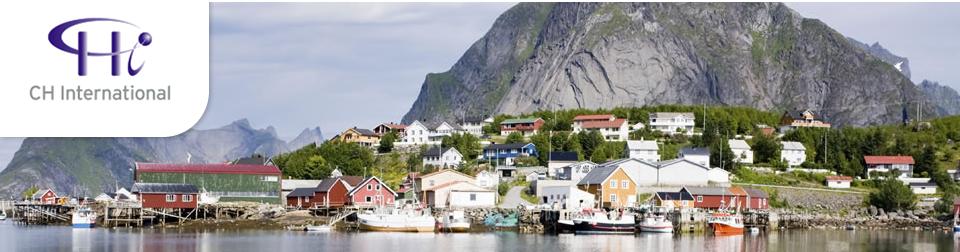 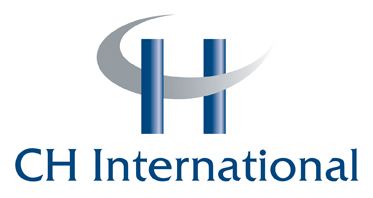 Summary – Active membership
This organization is built by the members
We are all in it to do more and better business
Directly via abroad contact
Or indirectly via boozing ourselves through contact and conferences
We can always do this better - Together
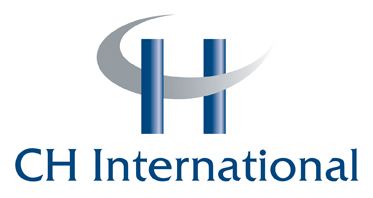 Please – contact me or London at any time with questions, ideas or positive / negative feedback.Martin Karlssonmartin@ekonomiansvarig.se +46 70 643 96 15Claire Berg -  clb@chint.org Join our Facebook group “CH International: for business - and for fun :)”Finally:Remember – “To Dare Is To Do” and “There Is No Finish Line”